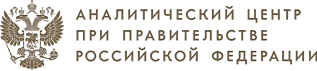 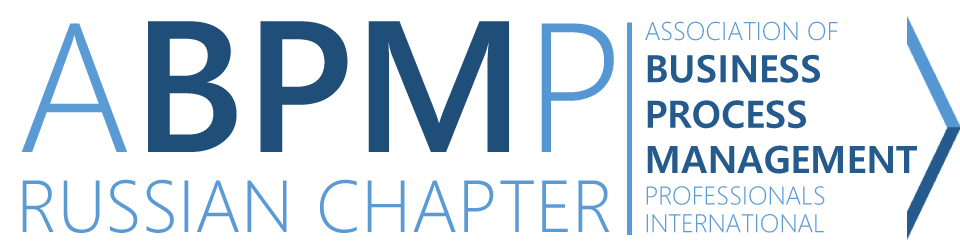 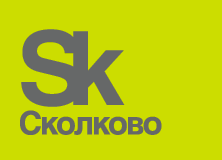 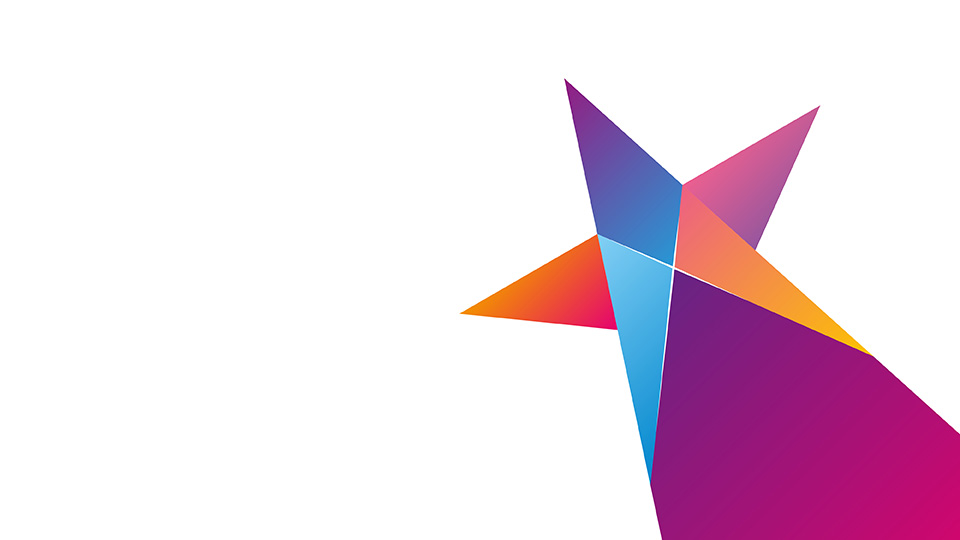 Лучшие практики BPM по опыту конкурсантов
BPM- проект года’2023
Анатолий Белайчук
президент ABPMP Russia
Лучшая практика – это…
«Среди всего многообразия методов и инструментов, используемых в каждый момент каждого процесса, всегда есть один метод и инструмент, который работает быстрее и лучше остальных»
– Ф. Тейлор
2
[Speaker Notes: Серебряной пули не существует.
Более актуально: нехудшие практики. Т.е. рабочие, но какая именно окажется оптимальной в вашей ситуации – отдельный вопрос.]
Лучшая практика: генерация регламента из модели
Модель процесса первична, процессный регламент – способ его визуализации
для проверки, согласования, утверждения – документ (Word, PDF)
для работы (инструкция исполнителю) – гипертекст (веб-портал)
Редактировать регламент запрещено
внести изменения в модель и сгенерировать обновленный регламент
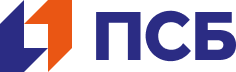 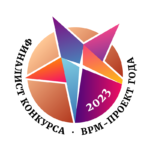 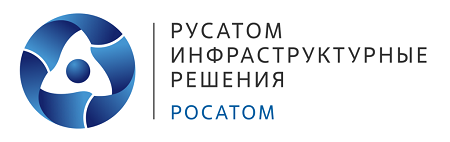 3
Лучшая практика: внутренние «госуслуги»
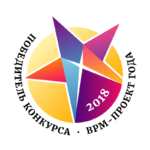 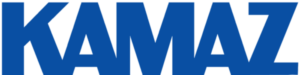 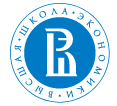 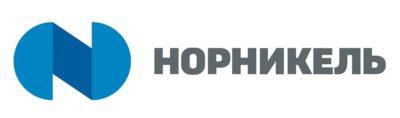 Внутрикорпоративный сервис
бытовые и производственные вопросы сотрудников «как в МФЦ»
подключить сарафанное радио – люди охотно делятся сервисами
приучить людей к процессному подходу, после чего переходить к процессам, важным для бизнеса (например, CRM)
4
Лучшая практика: эскалация вместо согласования
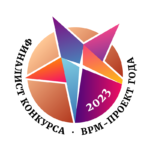 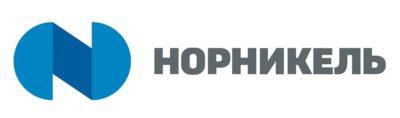 5
Лучшая практика: чат-бот с голосовым интерфейсом
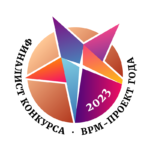 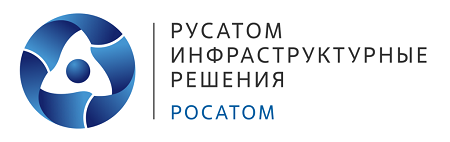 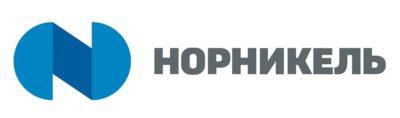 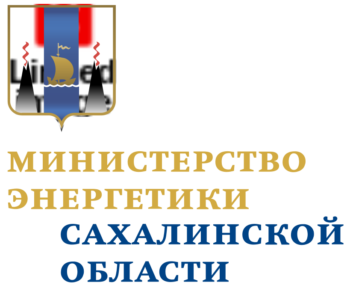 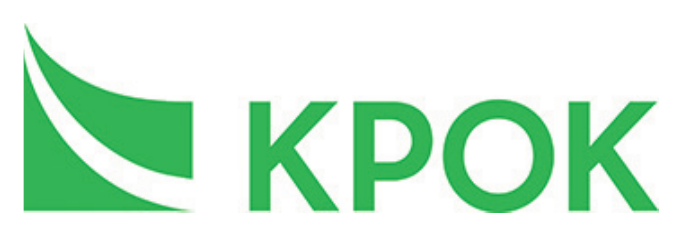 6
[Speaker Notes: Вам надо предложить пользователю выбрать один из ста сервисов. Традиционный способ – веб-приложение с иерархическим меню или смартфон с плиточным интерфейсом. Альтернативный – чат-бот и встроенный в месенджер голосовой интерфейс.
Компьютер с браузером под рукой не всегда, а смартфон с месенджером сегодня есть у каждого.]
Лучшая практика: гиперавтоматизация
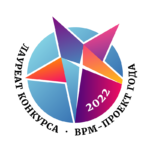 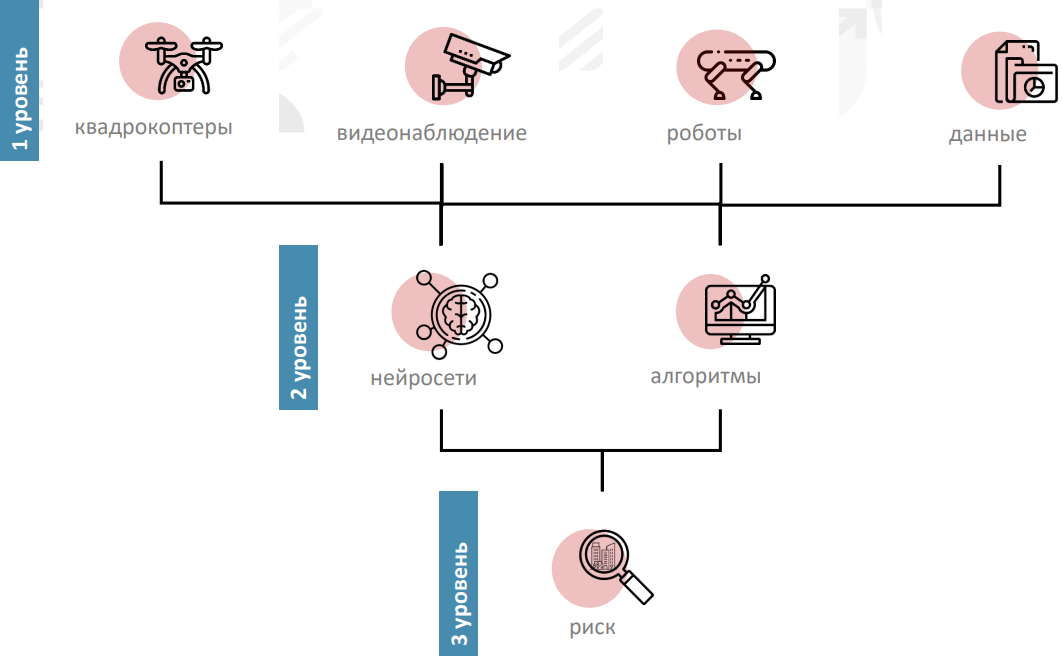 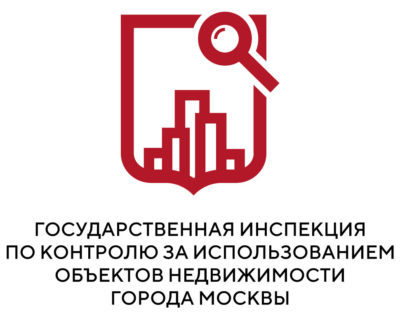 Гиперавтоматизация – это совместное применение таких технологий, как RPA, ИИ, чат-боты, голосовой ввод, позволяющее полностью высвободить персонал из рутинных операций
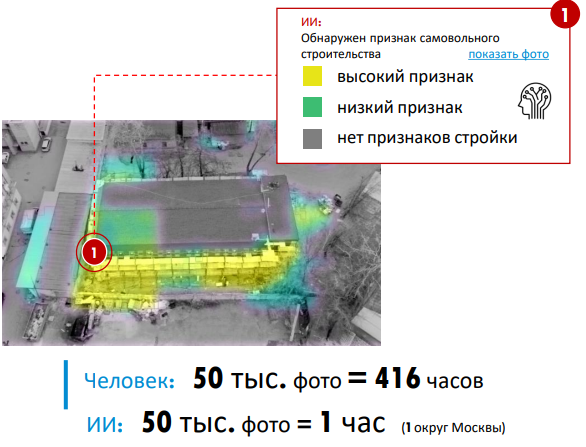 7
Лучшая практика: интеграция с Госуслугами
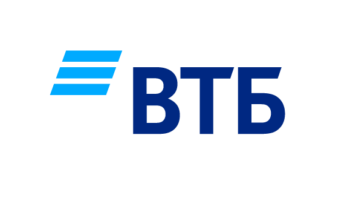 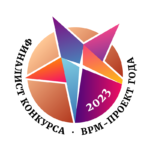 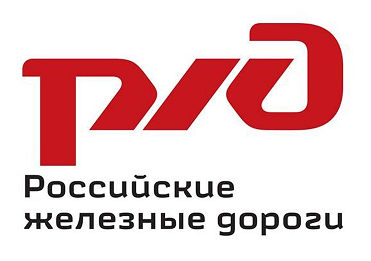 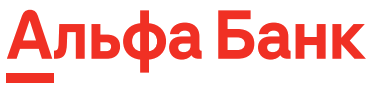 Войдите на портал госуслуг под своей учетной записью
8
[Speaker Notes: Предположим, вы хотите предложить своим клиентам услугу, для которой клиент должен подтвердить свою личность и предоставить какие-то данные о себе (дату рождения, семейный статус) и какие-то документы (паспорт, свидетельство о собственности, профессиональные сертификаты, право на получение льготы).
Все это можно сделать, попросив клиента залогиниться на Госуслуги и загрузив документы туда. Таким способом вы, во-первых, делаете сервис проще, удобнее и безопаснее для клиента и во-вторых, избавляетесь от массы проблем, связанных с хранением и обработкой чувствительных персональных данных.]
Лучшая практика: изменения, инициируемые снизу
Команда амбассадоров (проводников) изменений на местах
150 заявок принято / 46 человек отобрано
обучение проектному и процессному управлению, BPMN, управлению изменениями
Обязательно инициировать и реализовать свой проект 
40 инициатив предложено / 30 проектов открыто 
Правая рука руководителей
неважно какой софт, важны люди
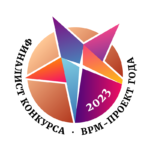 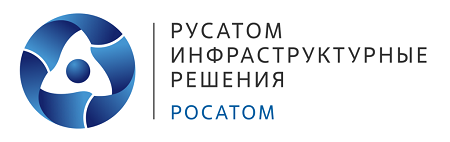 9
Лучшая практика: продуктовая команда
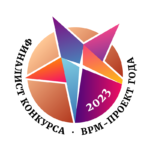 Кросс-функциональная команда
ВТБ: «производственная команда полного цикла» - бизнес-аналитик, системный аналитик, дизайнер, разработчики под мобильные платформы, эксперт по управлению клиентским опытом
Промсвязьбанк: бизнес-аналитик, бизнес-технолог, бизнес-партнер, владелец процесса, исполнители этапов
КОМОС: процессный аналитик, бизнес-заказчик, ключевые исполнители, ИТ-архитектор; процессный офис (процессный архитектор) обеспечивает координацию на уровне бизнес-архитектуры
Росводресурсы: пользователи участвуют в разработке интерфейсов в лоу-код системе.
РЖД: более 100 рабочих групп в подразделениях, включающих процессных аналитиков и экспертов по направлениям.
Норникель: руководитель проекта, администратор, два аналитика от ИТ, два эксперта ИБ, один специалист по инфраструктуре
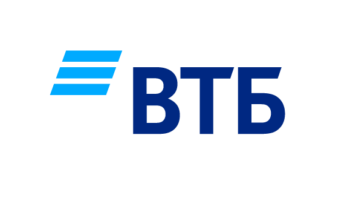 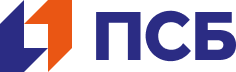 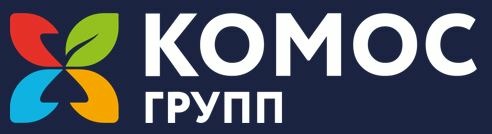 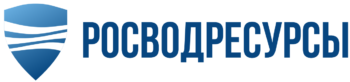 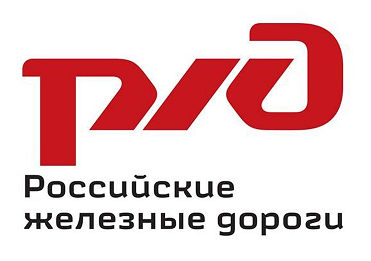 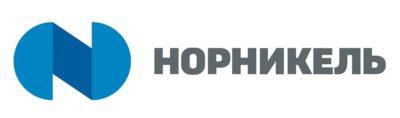 10
[Speaker Notes: Центры компетенции выходят из моды]
Лучшая практика: прагматичный лоукод
«Разработка приложений силами конечных пользователей – это миф»
«Пользователи непосредственно участвуют в разработке моделей процессов и форм пользовательского интерфейса»
Не делать из пользователей программистов, а сажать их в кресло «второго пилота»
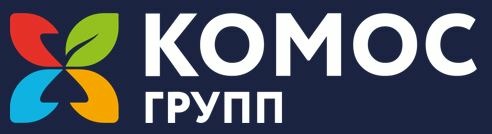 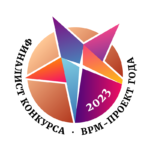 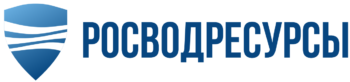 11
Лучшая практика: водопад + аджайл
«Постановление Правительства №676 четко определяет этапы разработки, развития, эксплуатации, вывода из эксплуатации. Но внутри этапа никто нам не мешает организовать деятельность так, как нам удобно.»
«Аджайл показан там, где работающий результат важнее задокументированного решения.»
«На хорошее дело деньги найдутся.»
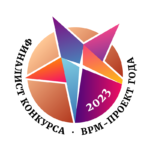 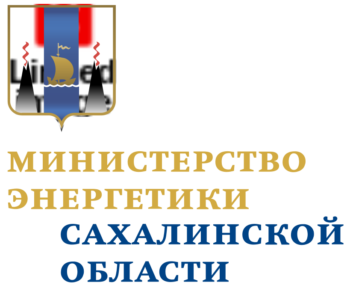 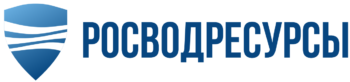 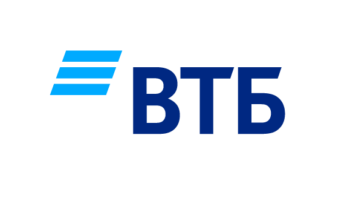 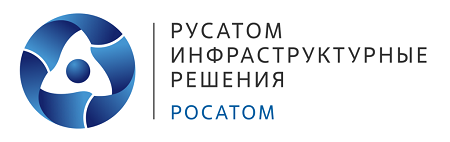 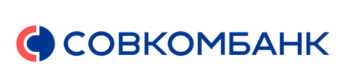 12
Лучшая практика: доверенный поставщик
Найдите поставщика, которому сможете доверять
Если заказчик начинает подозревать поставщика, высчитывать человеко-часы, выжимать максимум за каждую заплаченную копейку, то исполнитель найдет способ отыграться
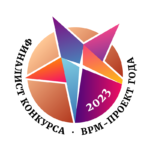 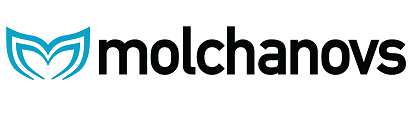 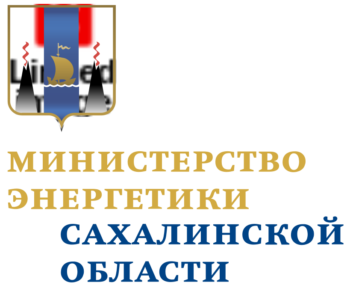 13
Оцифровка, цифровизация, цифровая трансформация
Цифровизация – использование цифровых технологий для повышения эффективности бизнес-процессов и операций
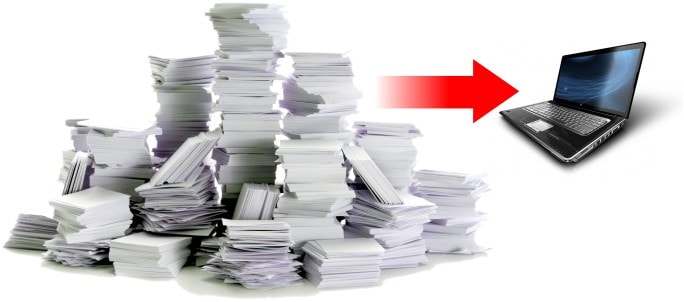 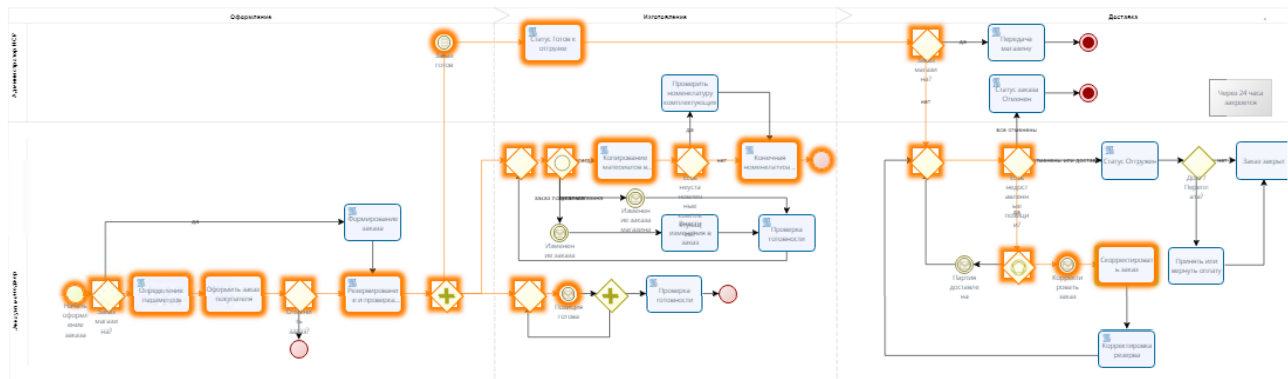 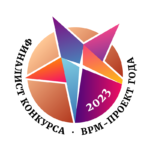 Оцифровка – использование цифровых технологий для преобразования информации в машинно-читаемый формат
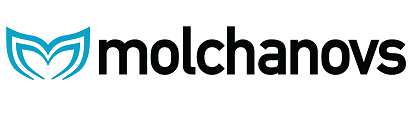 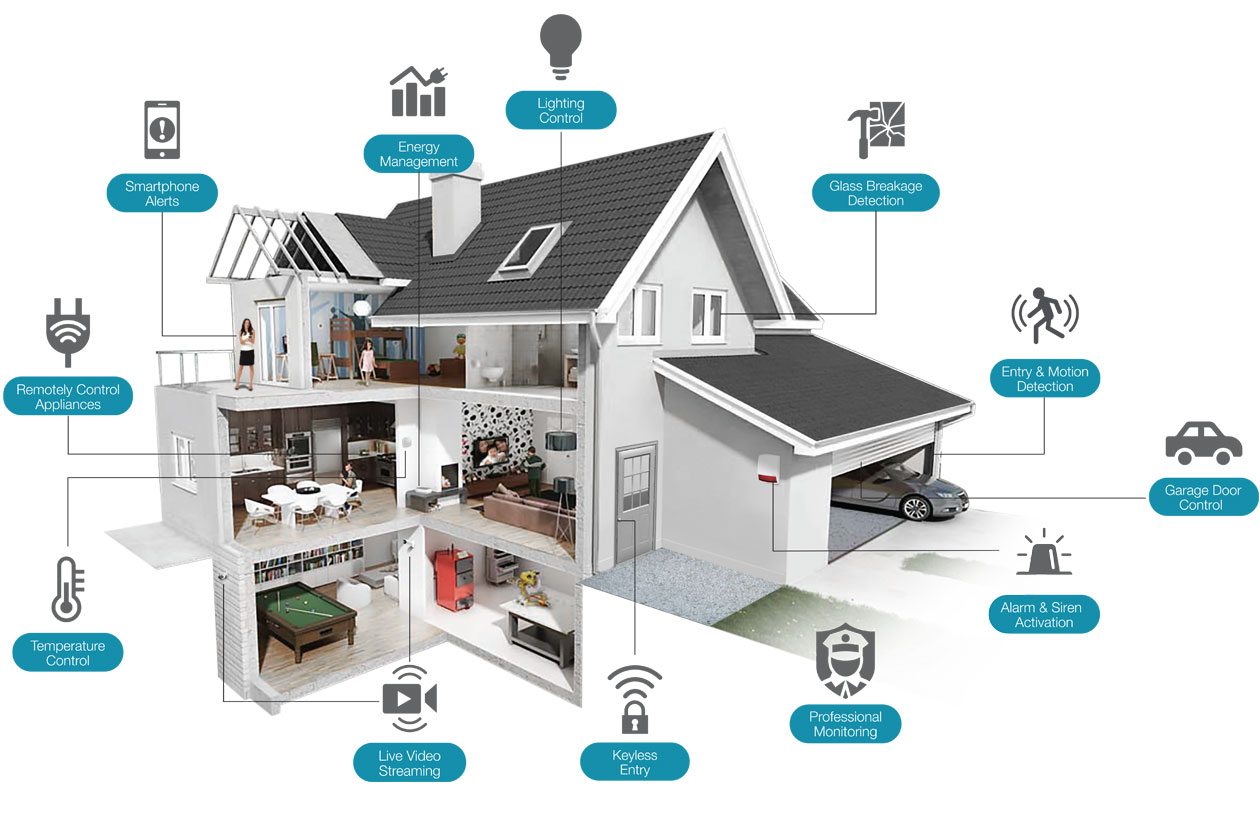 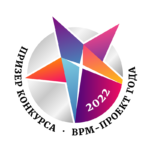 Цифровая трансформация – связанные с цифровыми технологиями изменения модели ведения бизнеса, продуктов и услуг, способов производства, цепочек поставок, корпоративной культуры и образа жизни
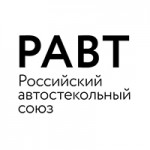 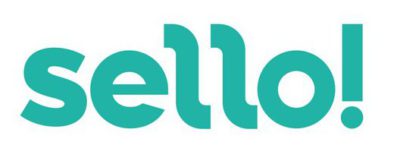 14
Цифровая трансформация – электрификация XXI века
Первичные мощности
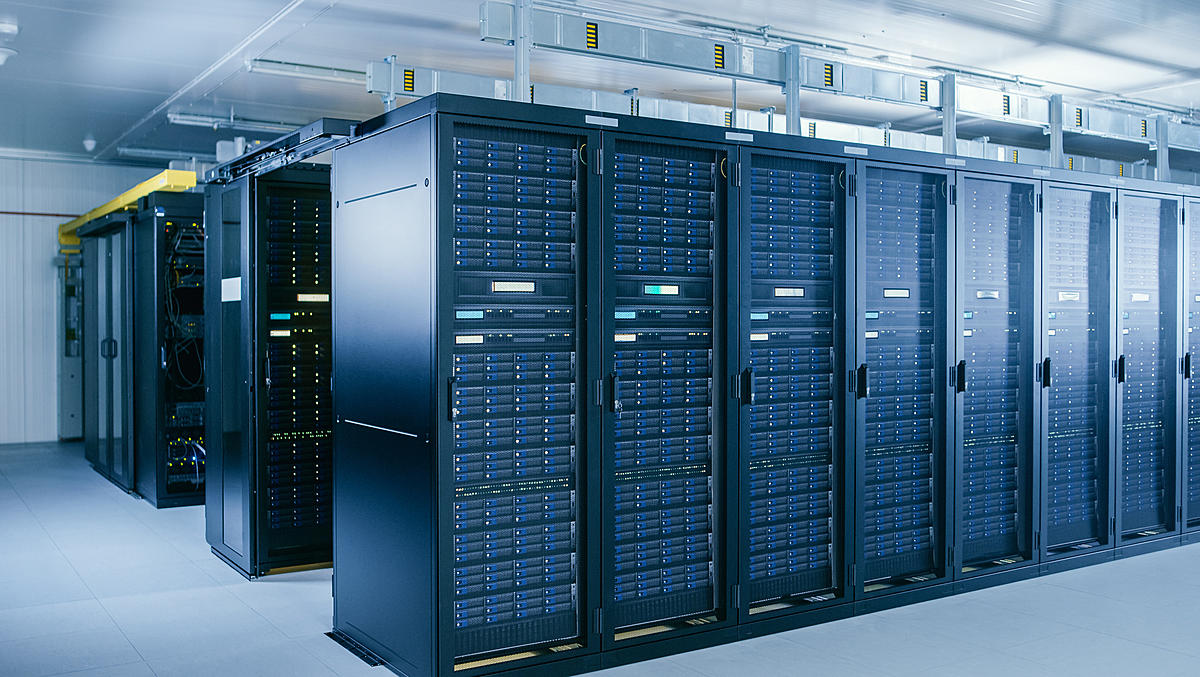 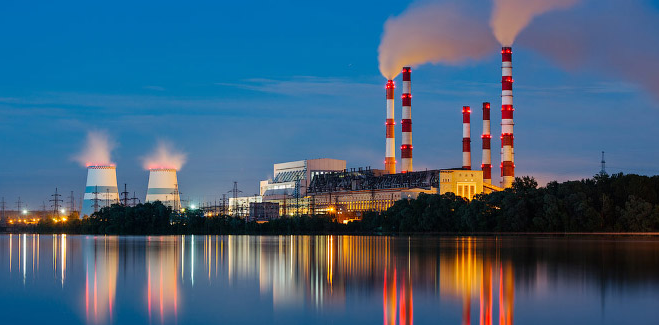 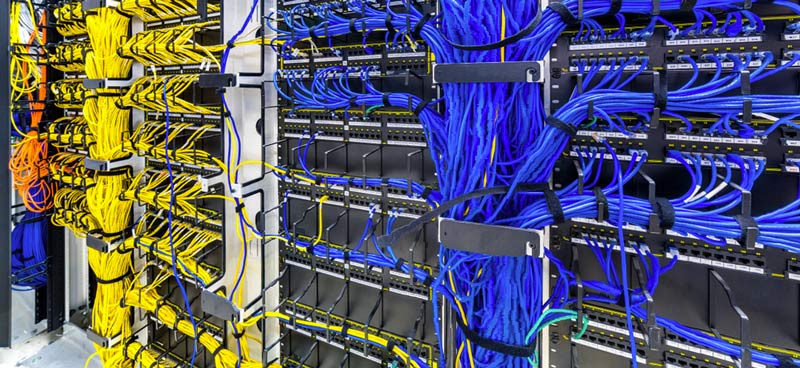 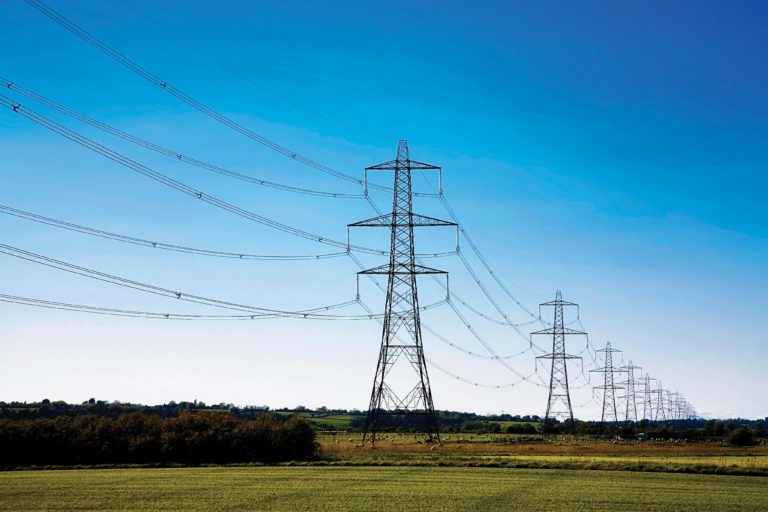 Распределительные сети
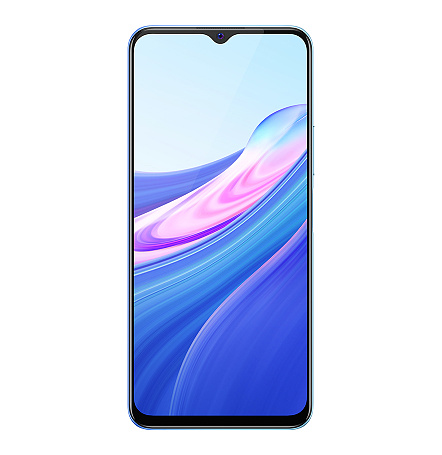 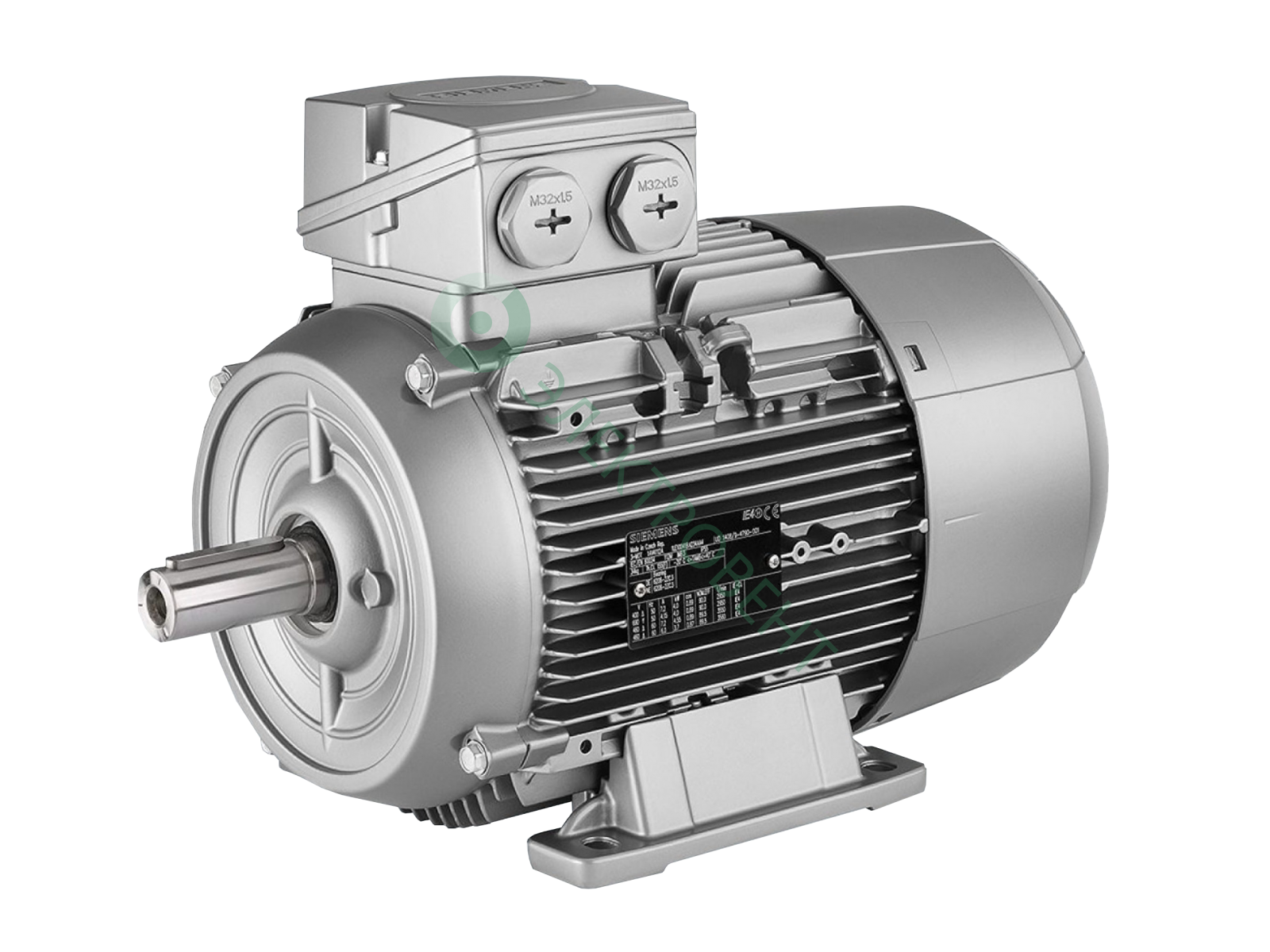 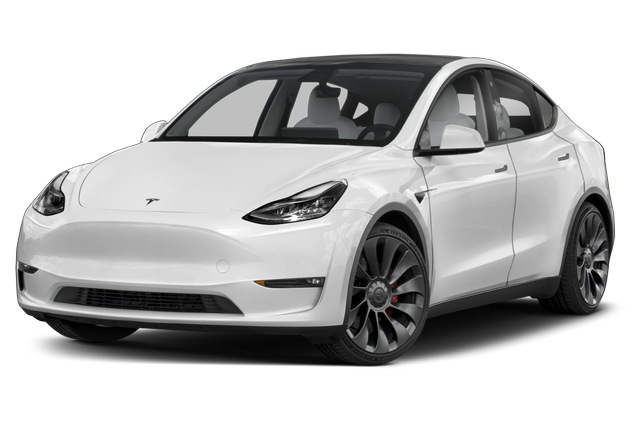 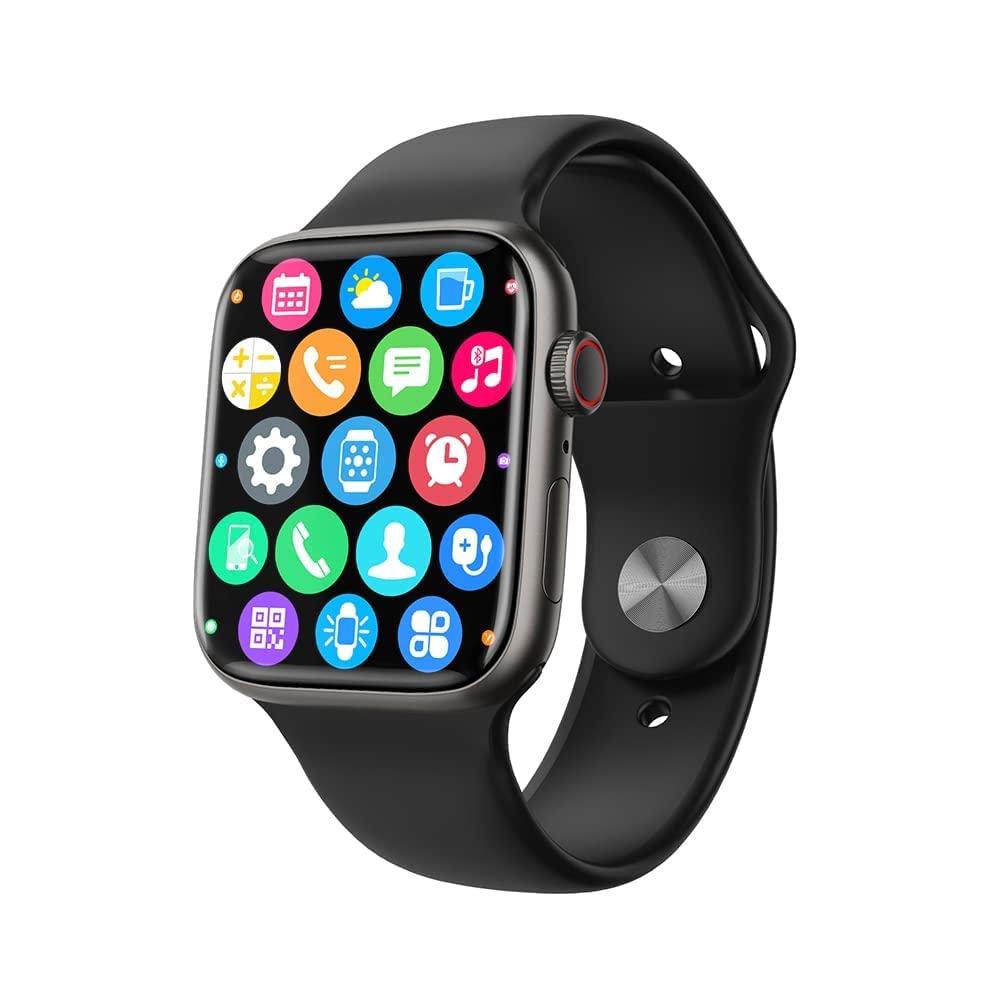 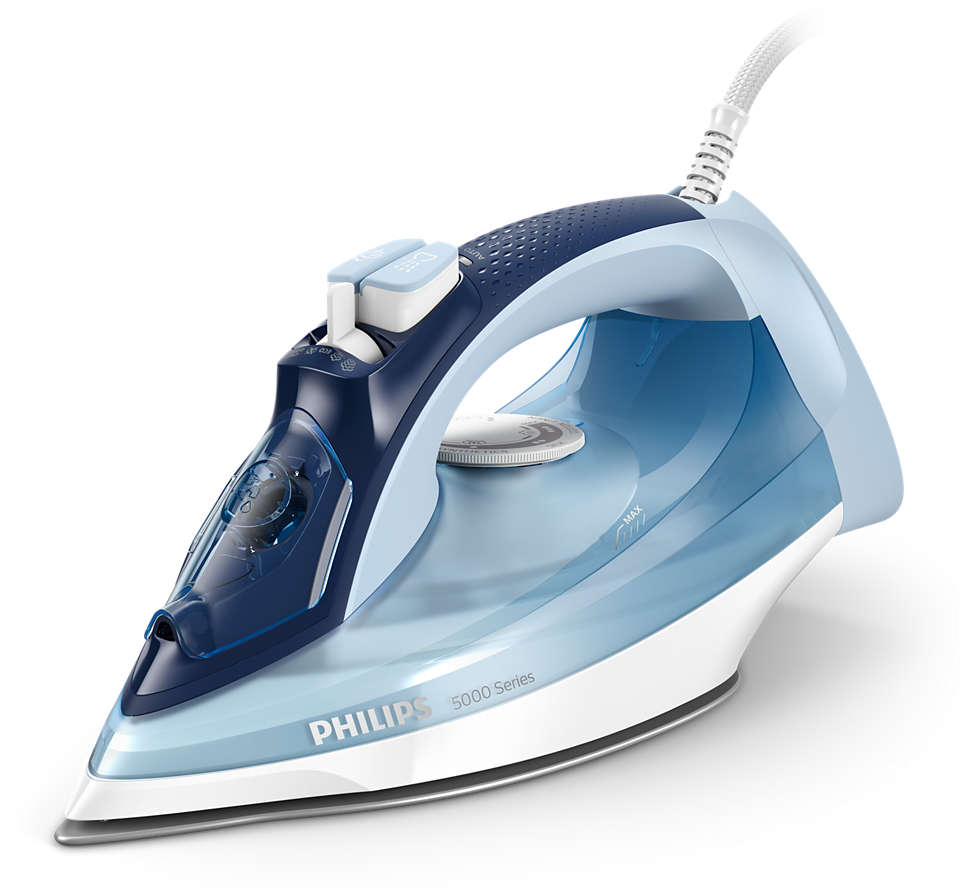 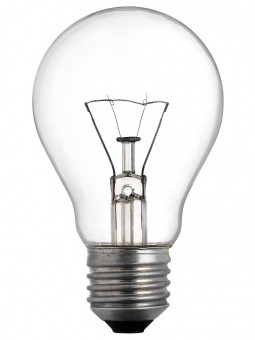 Потребительские устройства
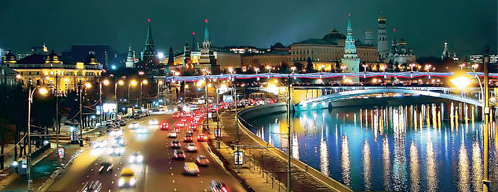 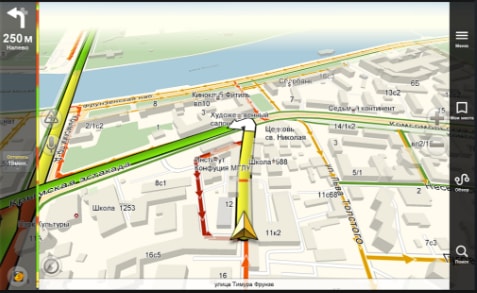 Образ жизни
15
Лучшая практика: уберизация
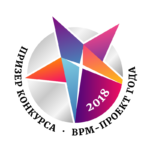 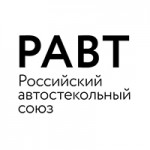 Уберизация – замена посредников (людей или организаций) цифровыми платформами. Термин произошёл от названия компании Uber, которая разработала мобильное приложение, соединяющее потребителей с водителями, использующими личные автомобили.
16
Трансформация или цифровой от рождения
Цифровой от рождения
Цифровой стартап
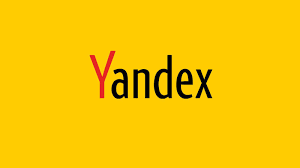 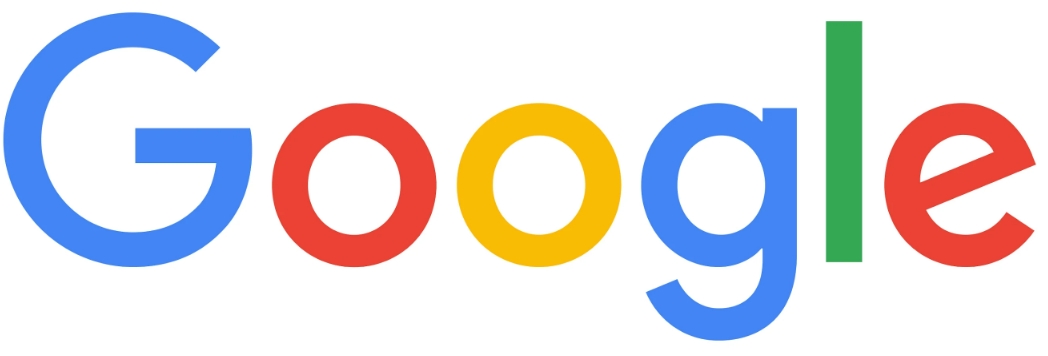 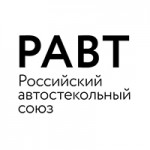 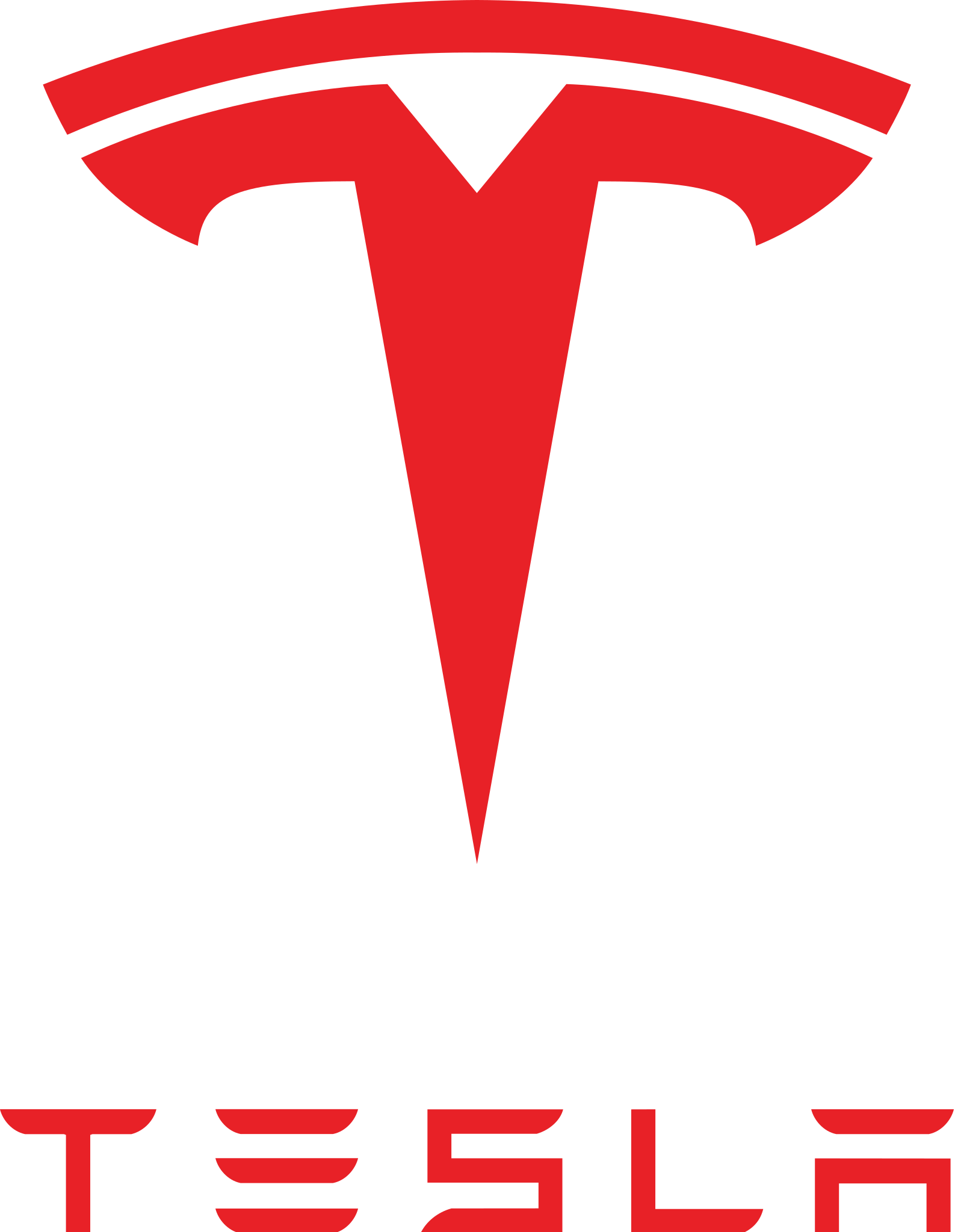 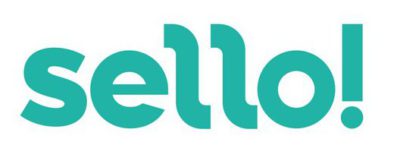 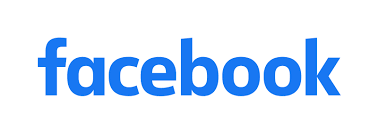 Внутренний стартап
Трансформация
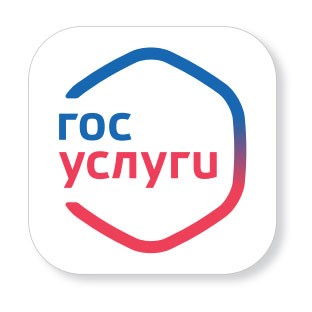 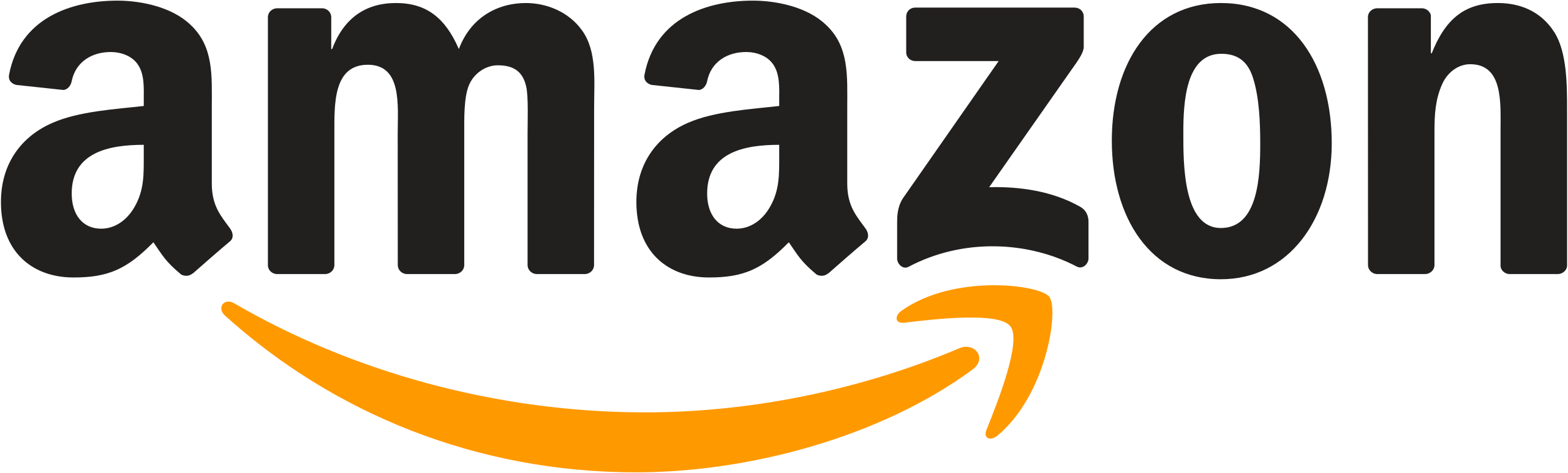 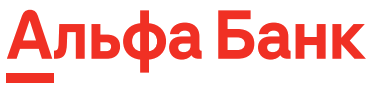 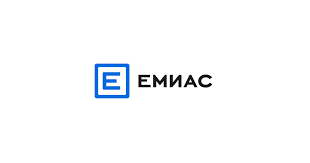 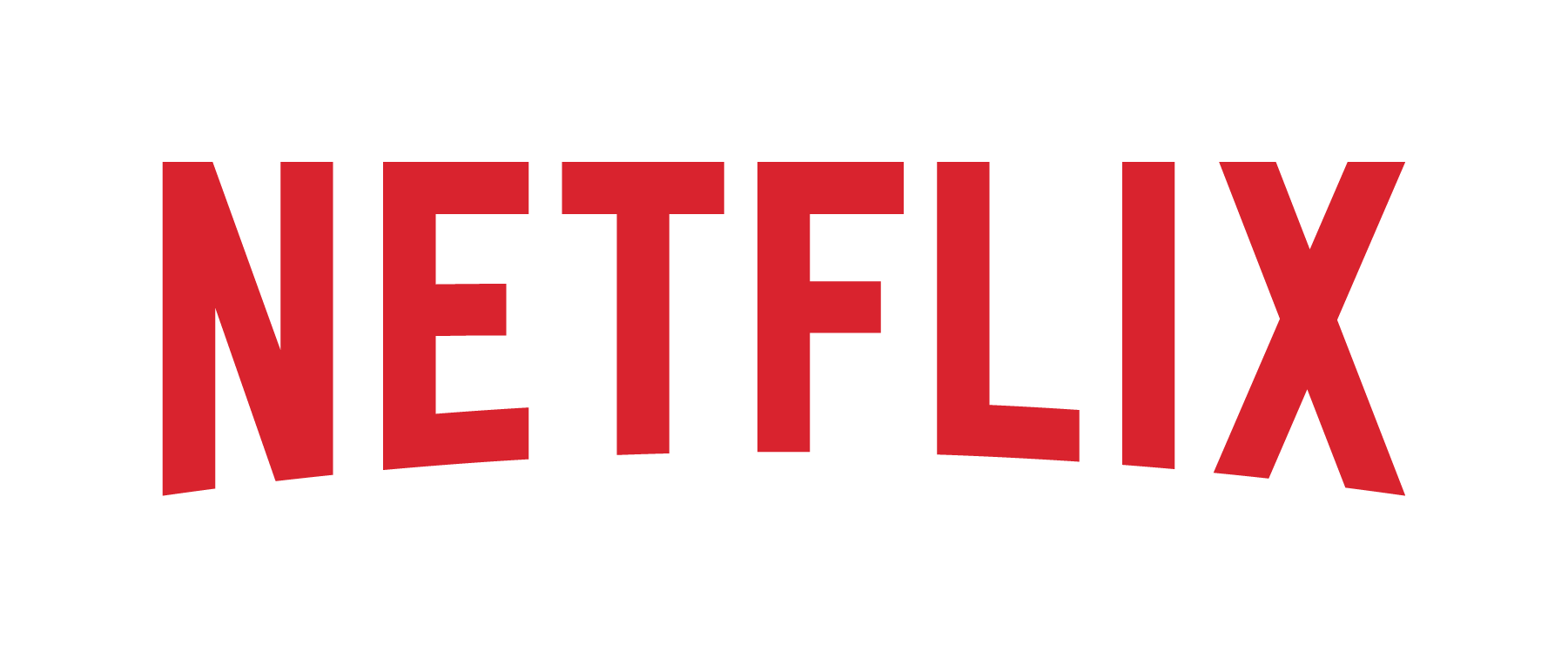 17
Лучшая практика: внутренний стартап
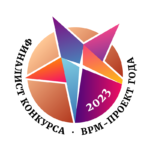 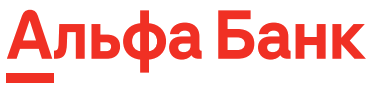 18
Изучайте проектына сайте конкурса
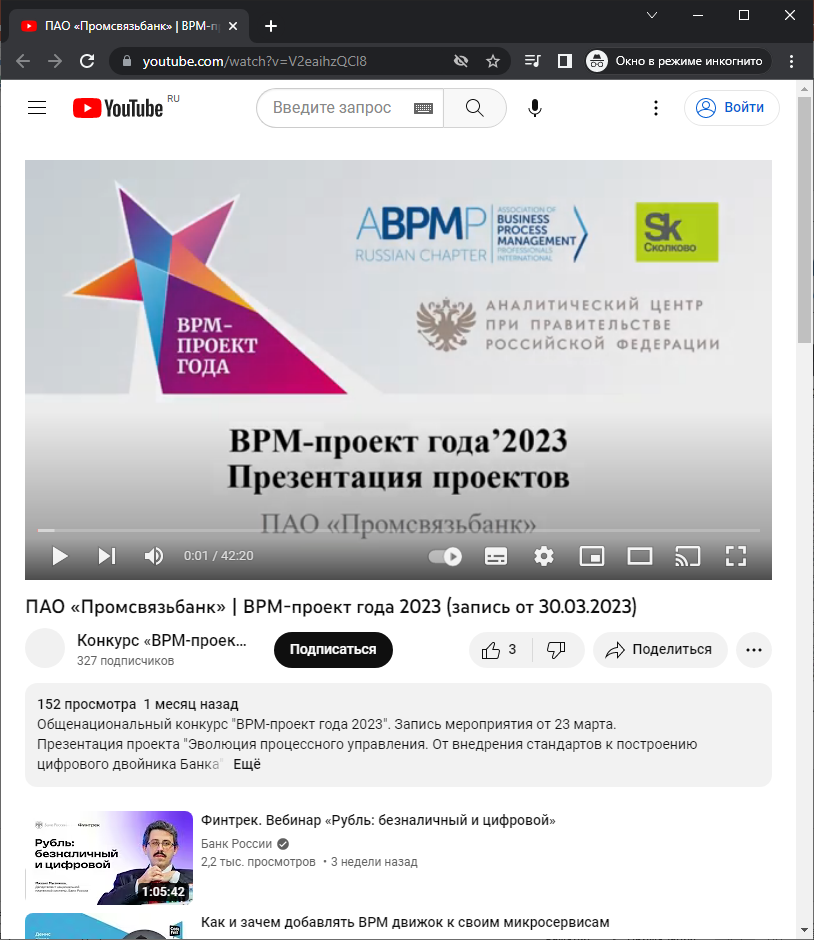 19
Рекомендации будущим конкурсантам
20
[Speaker Notes: Первое и главное: в описании и в презентации покажите не только что ваш проект результативный и инновационный, но и то, какие вы использовали методы процессного управления, начиная с построения бизнес-моделей и процессной архитектуры и заканчивая использованием процессно-ориентированного программного обеспечения. И да – схемы процессов пользуются у членов жюри и аудитории конкурса неизменным успехом.]
Спасибо за внимание!Вопросы?
Белайчук Анатолий Анатольевич
президент Ассоциации профессионалов управления бизнес-процессами (ABPMP Russia)
president@abpmp.org.ru
CBPP, OCEB-2, к.т.н.
www.bpmntraining.ru
+79166815788, whatsapp, telegram
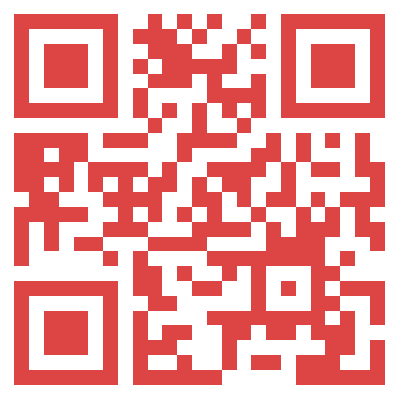 21